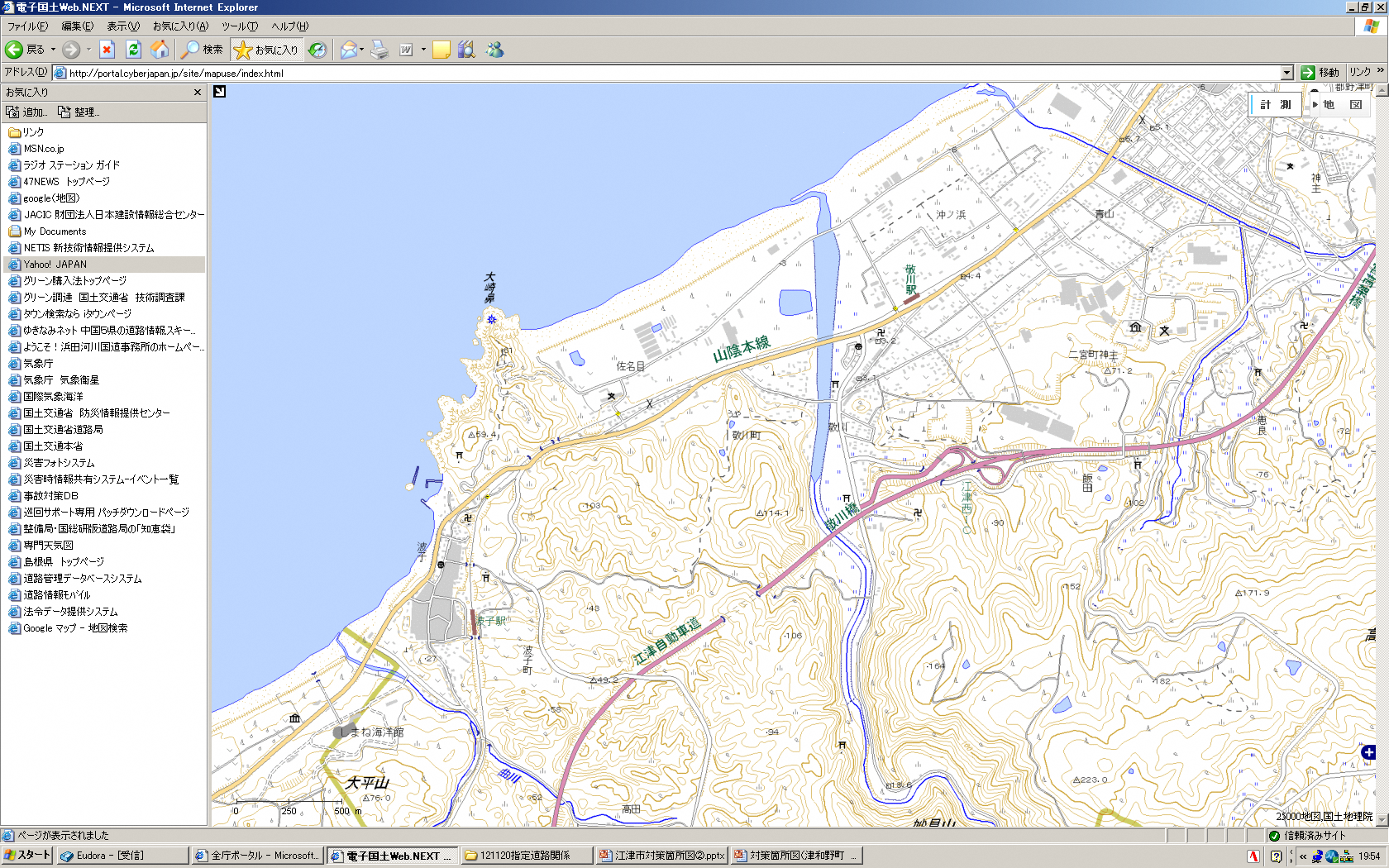 ご　う　つ　し　り　つ
か　わ　な　み
：通学路（学校指定）
：要対策箇所
0
500　m
250
島根県　江津市立　川波小学校校区　通学路対策箇所図（１）　　R4年10月現在
9.溝蓋の割れによる段差のため転倒の危険がある







＜対策メニュー＞
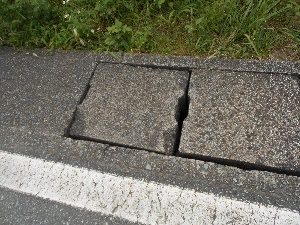 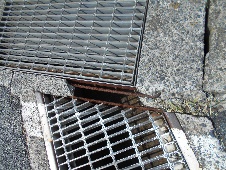 8.横断歩道がなく、横断時に危険







＜対策メニュー＞
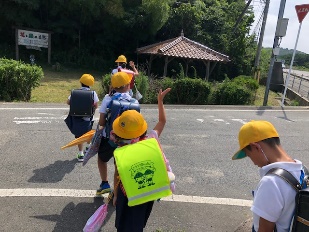 2・3.道路が狭く側溝に蓋が無く危険
 







＜対策メニュー＞
・注意喚起等表示設置
【江津市】
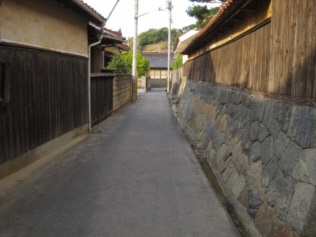 川波小学校
10.９号線沿いの歩道にガードレール（フェンスがない）








＜対策メニュー＞
4・5.道路が狭く、側溝に蓋が無い外側線が消えている








＜対策メニュー＞
・注意喚起等表示設置、区画線の設置【江津市】
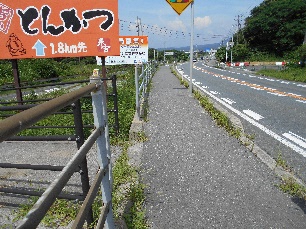 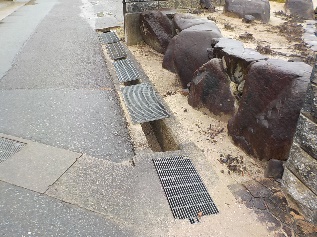 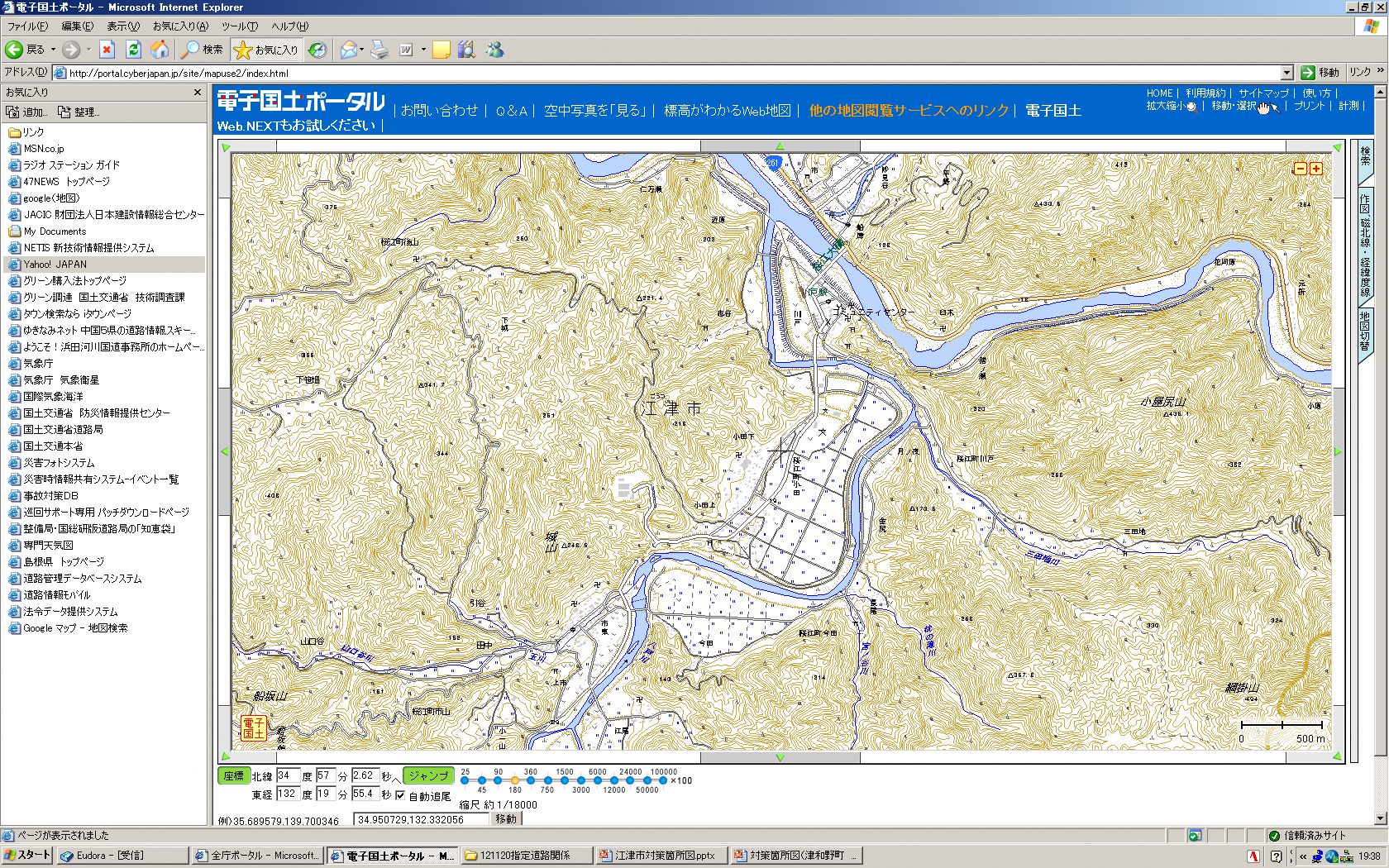 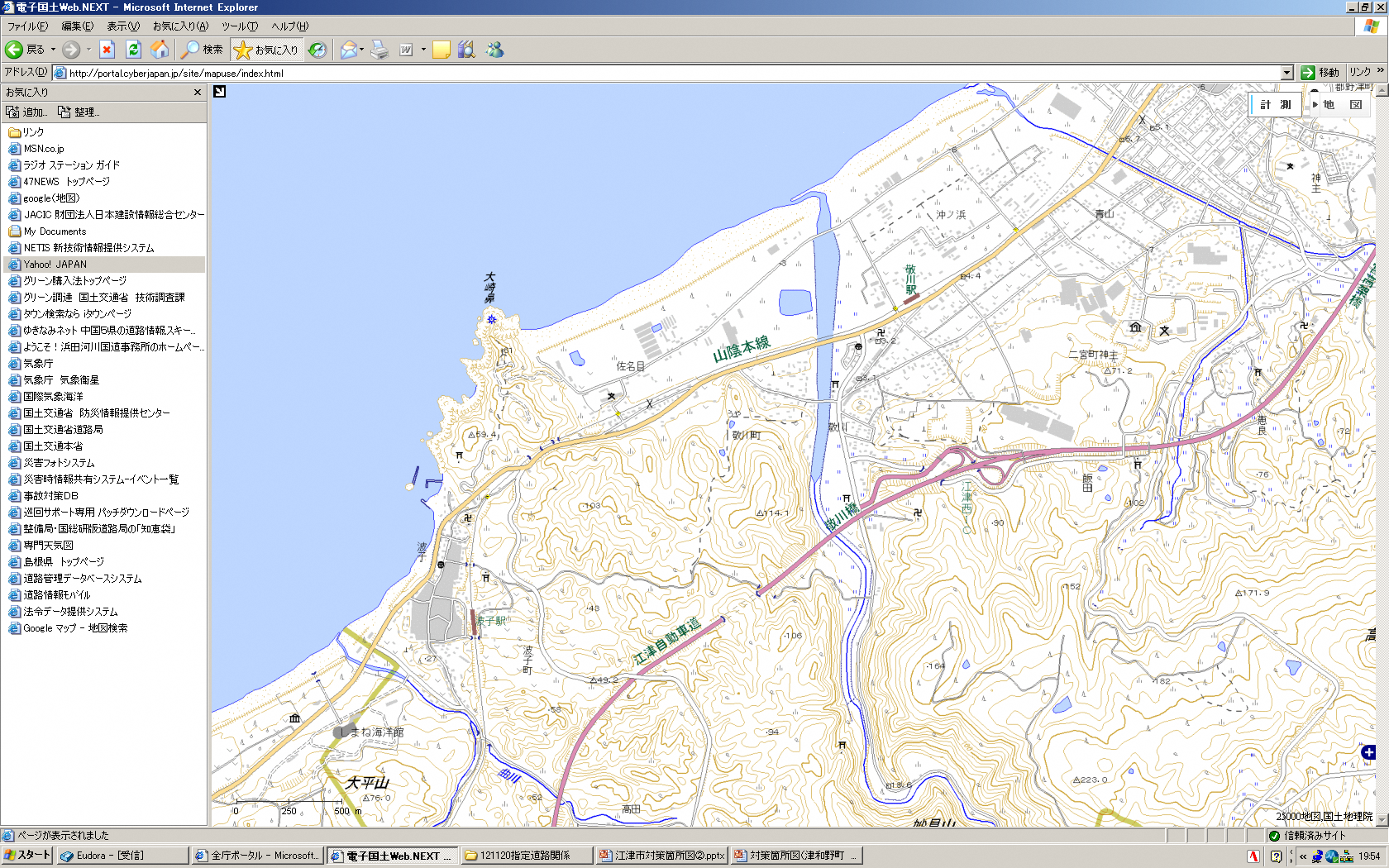 ご　う　つ　し　り　つ
：通学路（学校指定）
：要対策箇所
0
500　m
250
か　わ　な　み
島根県　江津市立　川波小学校校区　通学路対策箇所図（２）　　R４年10月現在
川波小学校
11.廃屋の壁面等崩れの恐れがある
（江津市確認済み）







＜対策メニュー＞
13.白線がない







＜対策メニュー＞
外側線の設置
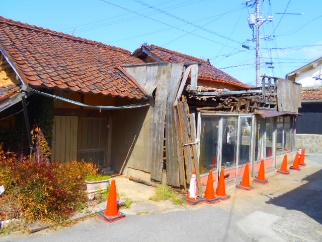 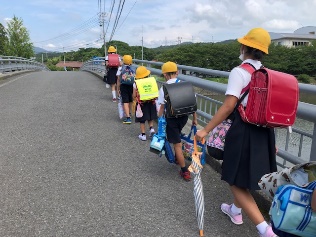 1.道路が狭く、川へ転落する危険がある







＜対策メニュー＞
・検討中【江津市】
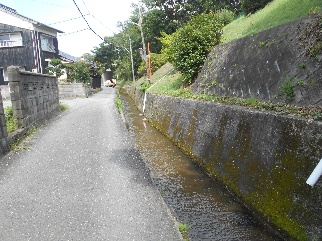 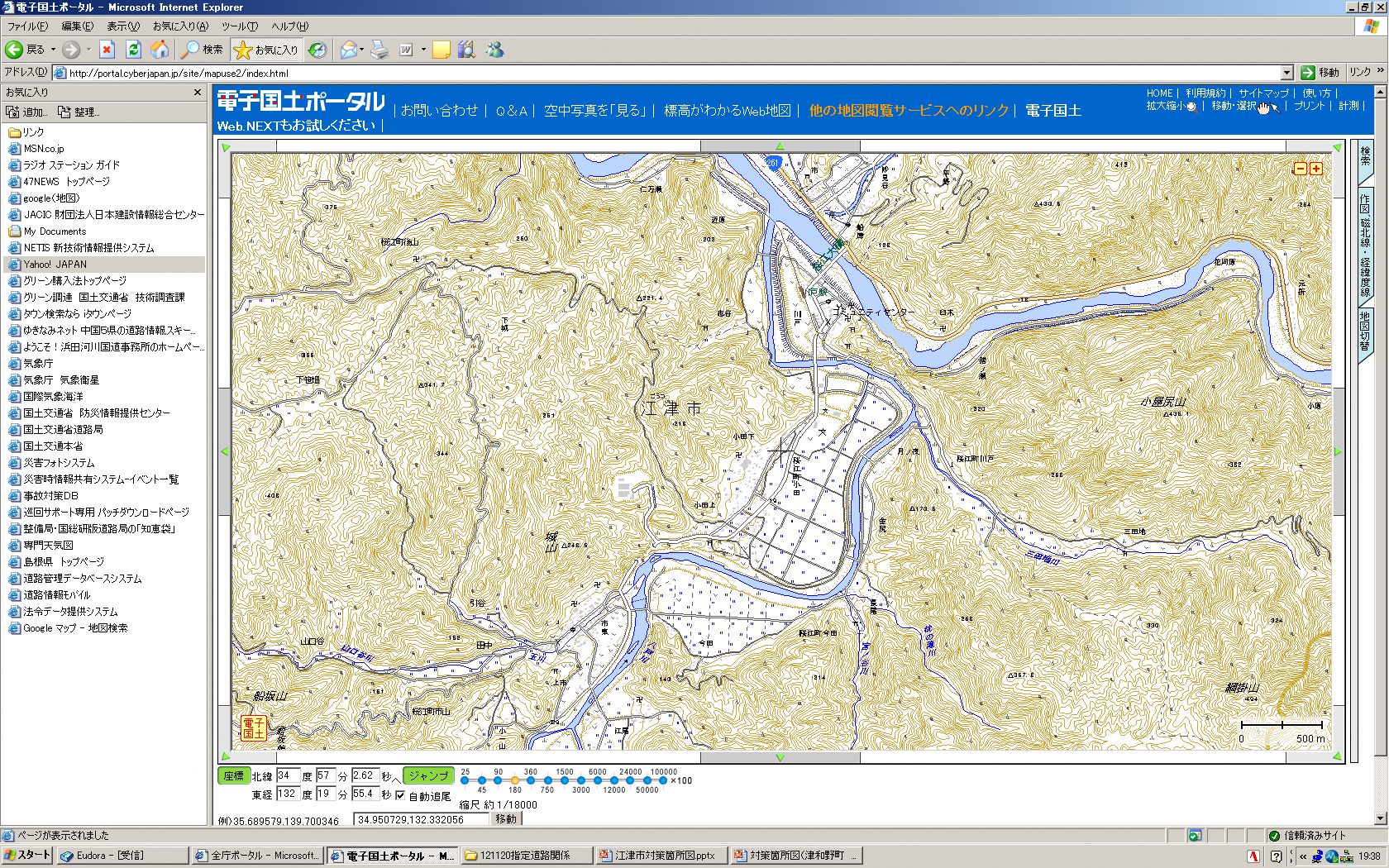 ご　う　つ　し　り　つ
0
500　m
250
か　わ　な　み
島根県　江津市立　川波小学校校区　通学路対策箇所図（３）　　R４年10月現在
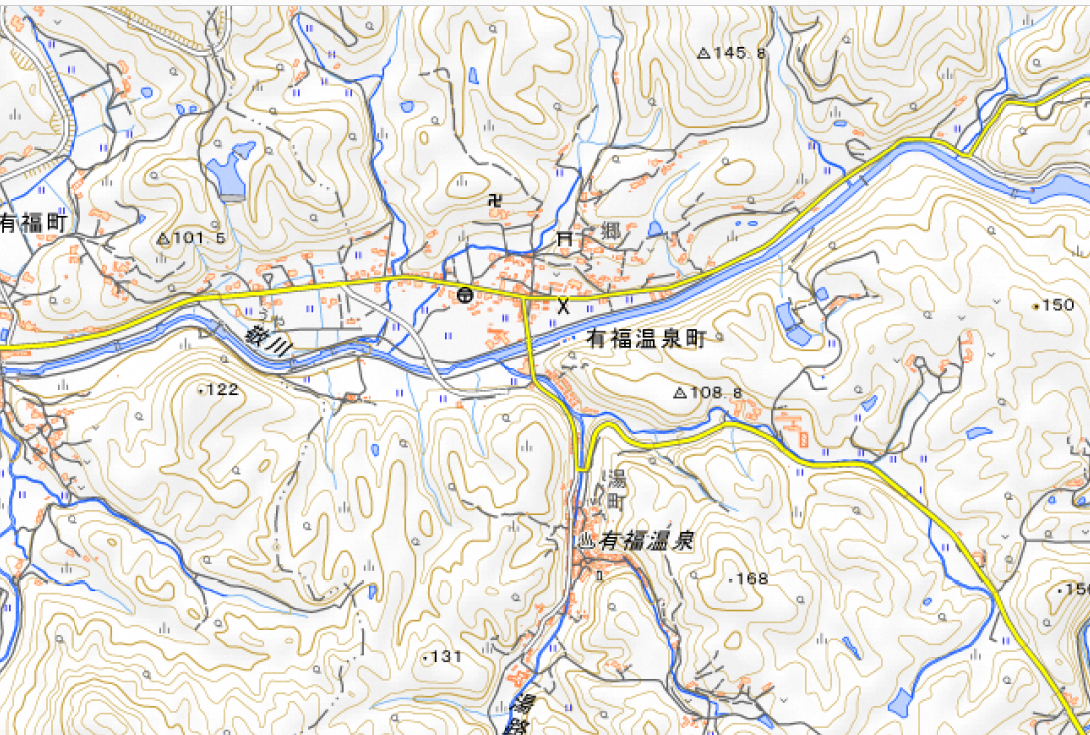 家屋倒壊の危険がある







＜対策メニュー＞
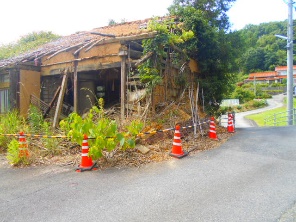 15.溝蓋がなくけがの危険がある







＜対策メニュー＞
蓋の設置
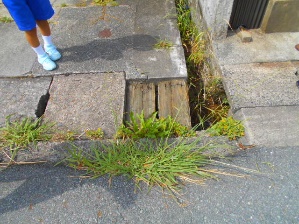 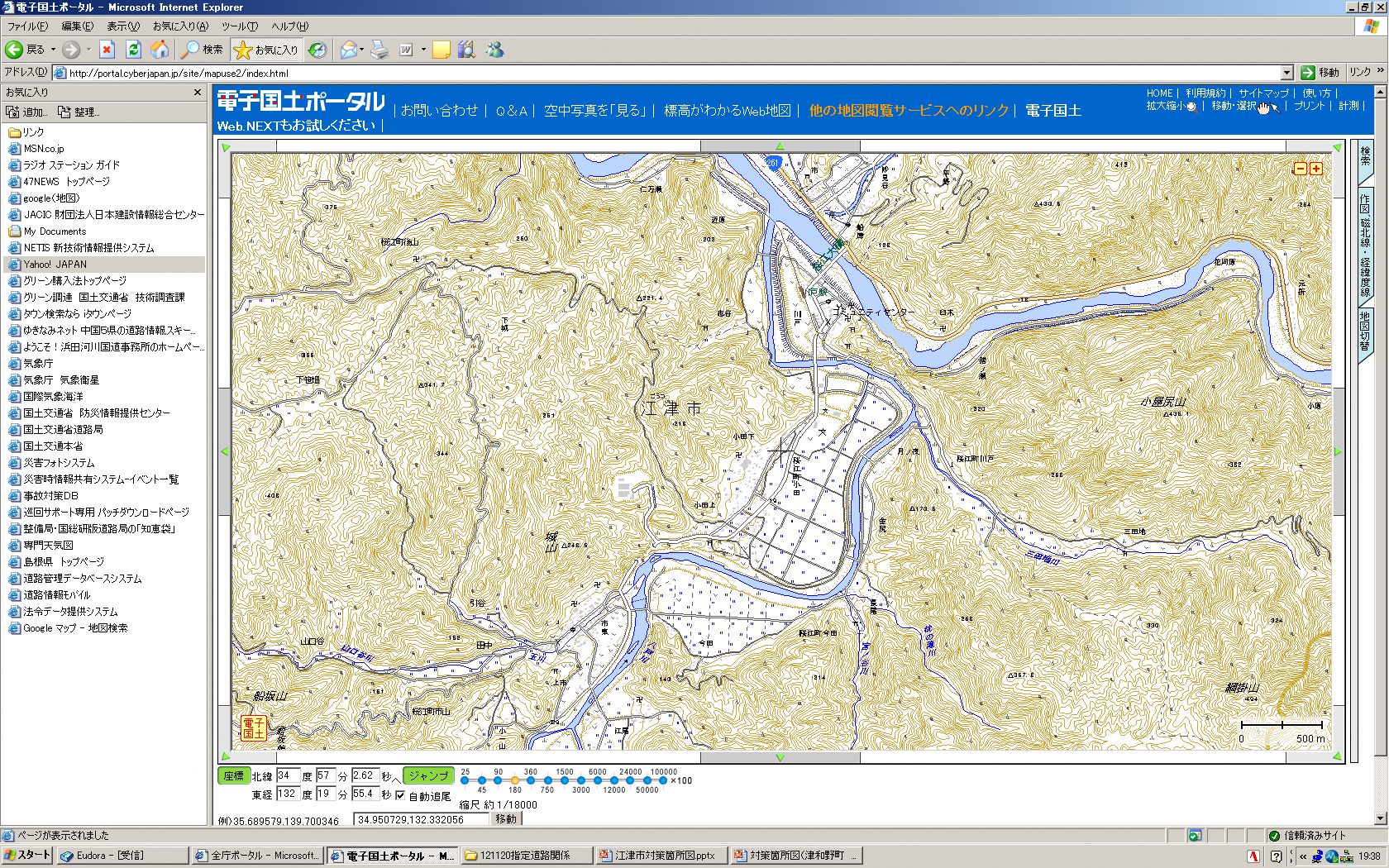